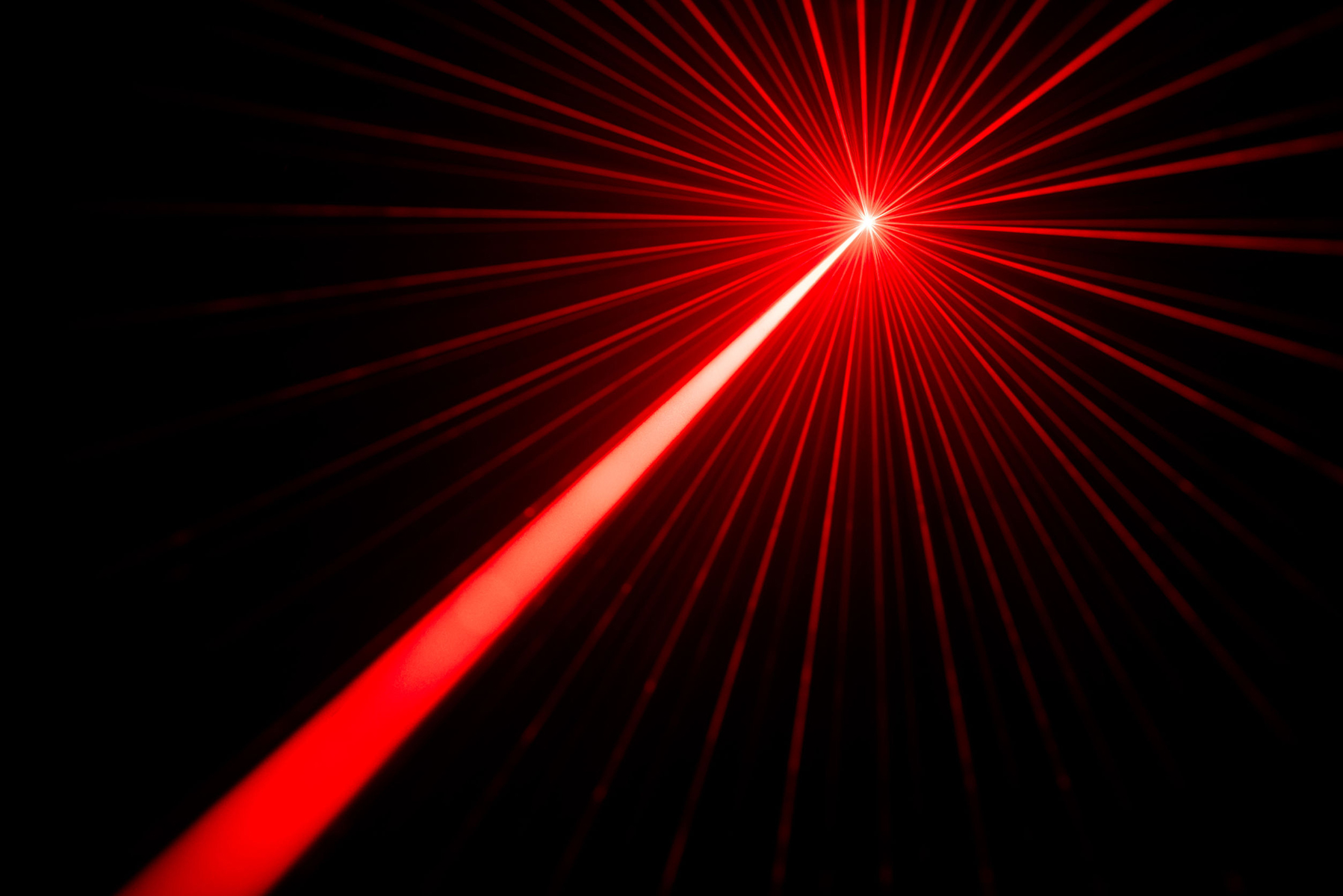 Lazeris
Skaidres paruošė
Klaipėdos „Aukuro“ gimnazijos
10 klasės mokinys
Žygimantas Mockus
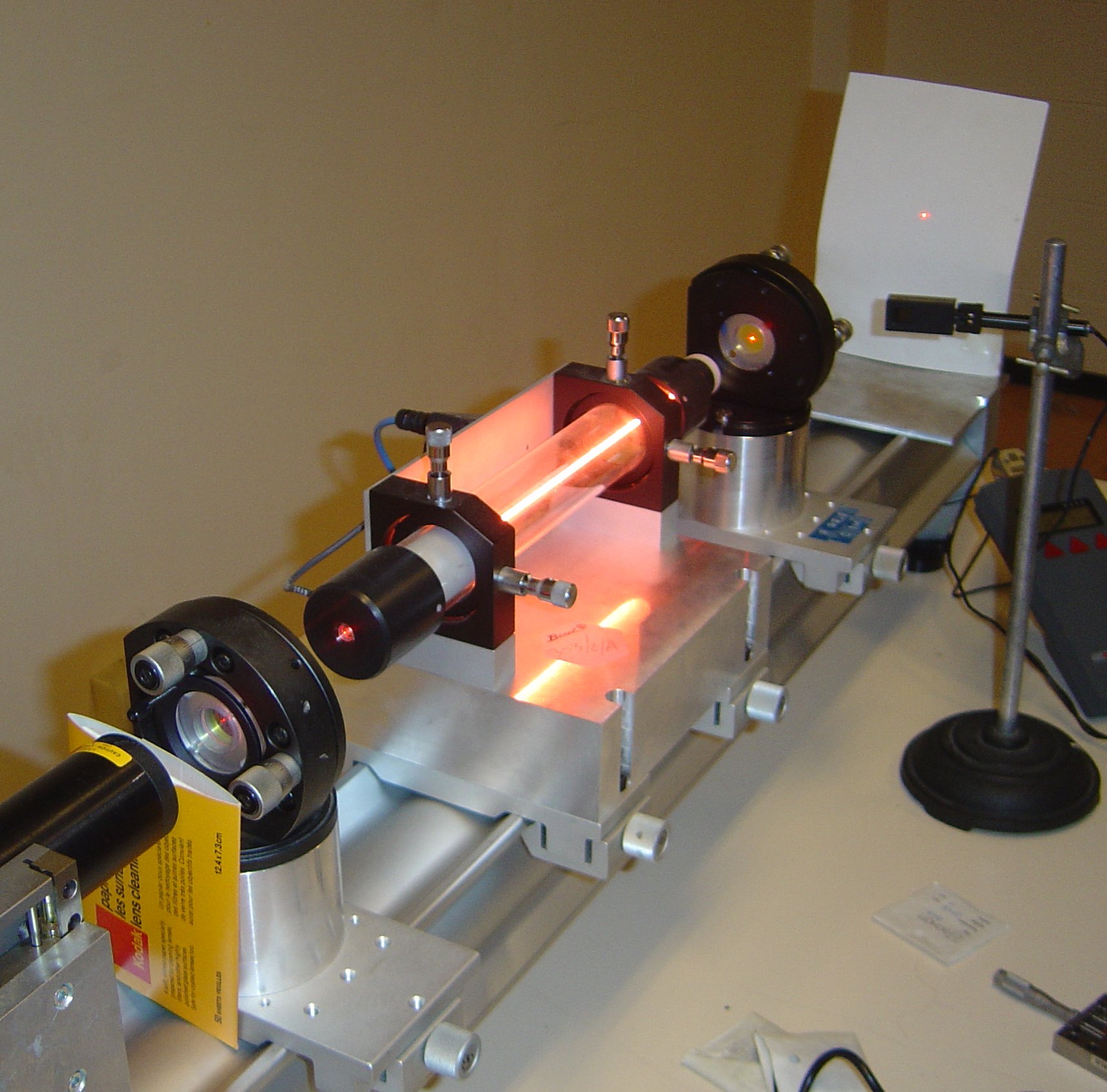 Lazeris
Laser - "Light Amplification by Stimulated Emission of Radiation"
Lazerio principinė schema
Lazerių šviesos savybės:
Toks pat bangos ilgis, dažnis, fazė, poliarizacija.
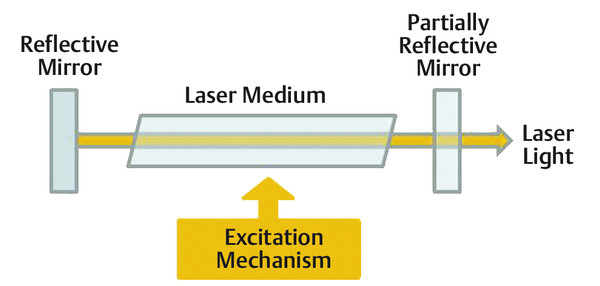 Pusiau pralaidus veidrodis
Veidrodis
Aktyvioji terpė
Lazerio spindulys
Energijos šaltinis
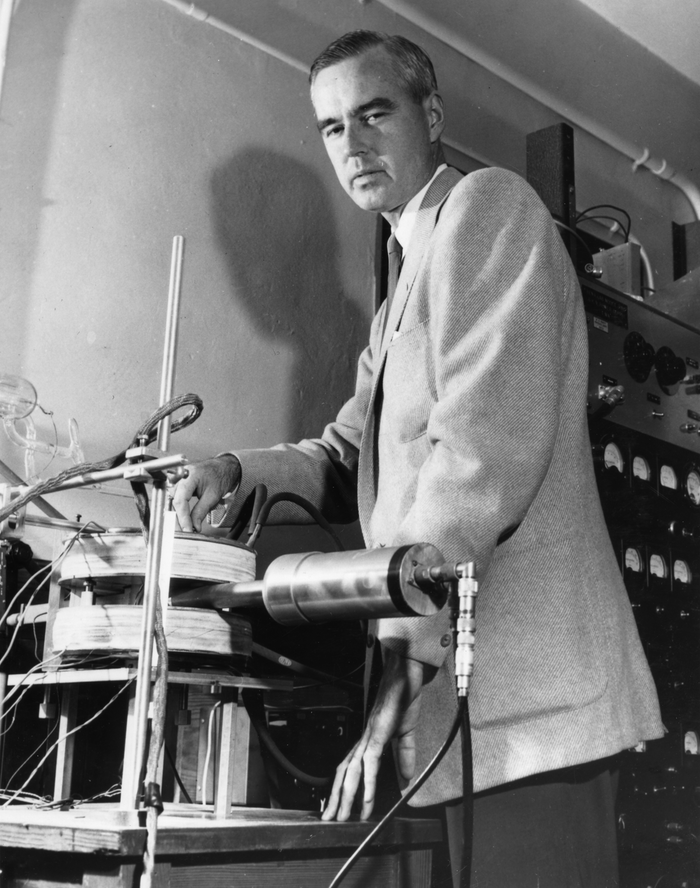 Albertas Einšteinas
Rudolfas W. Ladenburgas
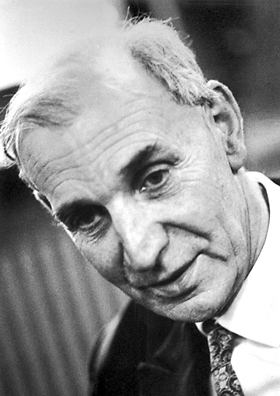 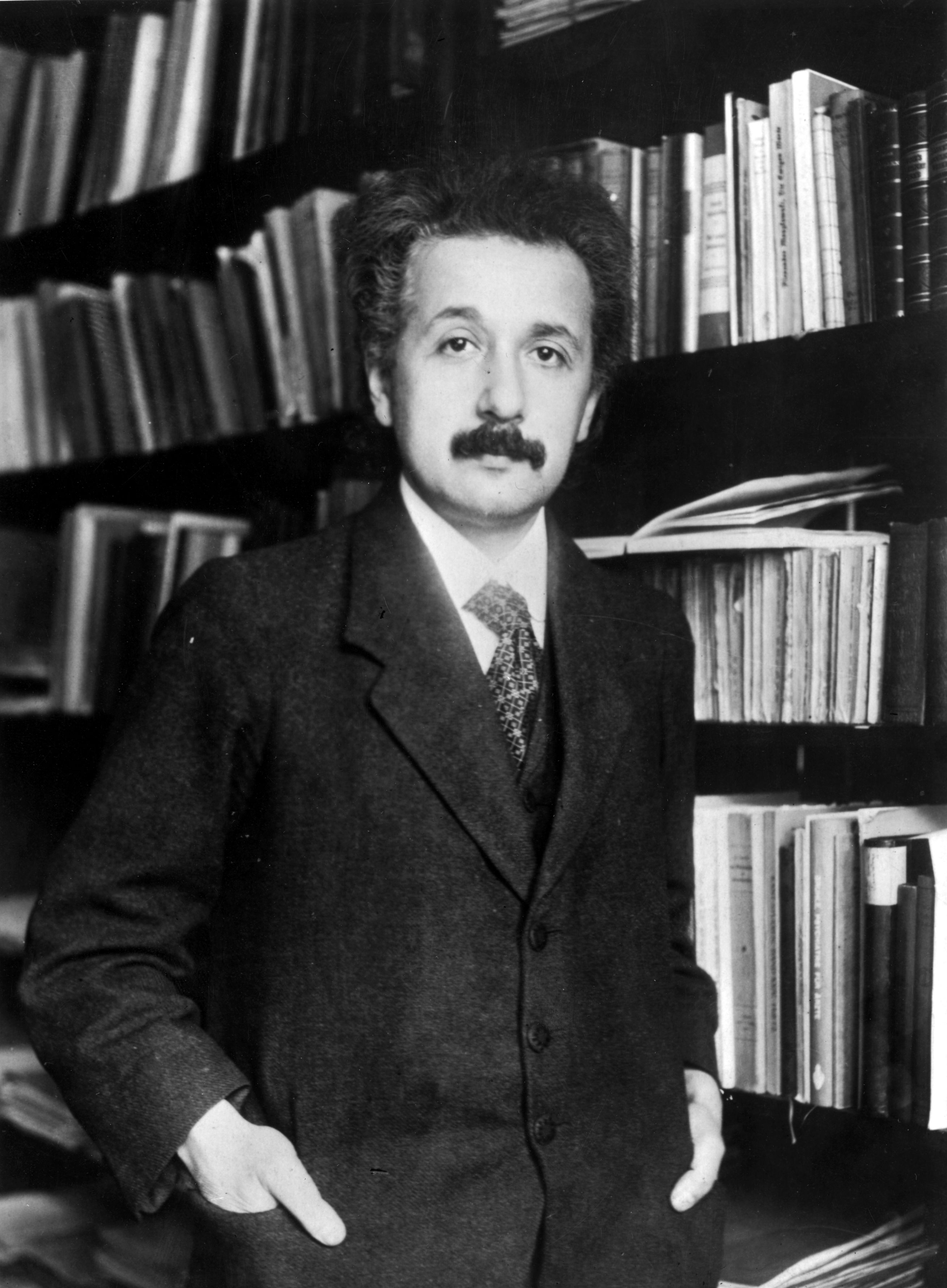 Vilis Lambas
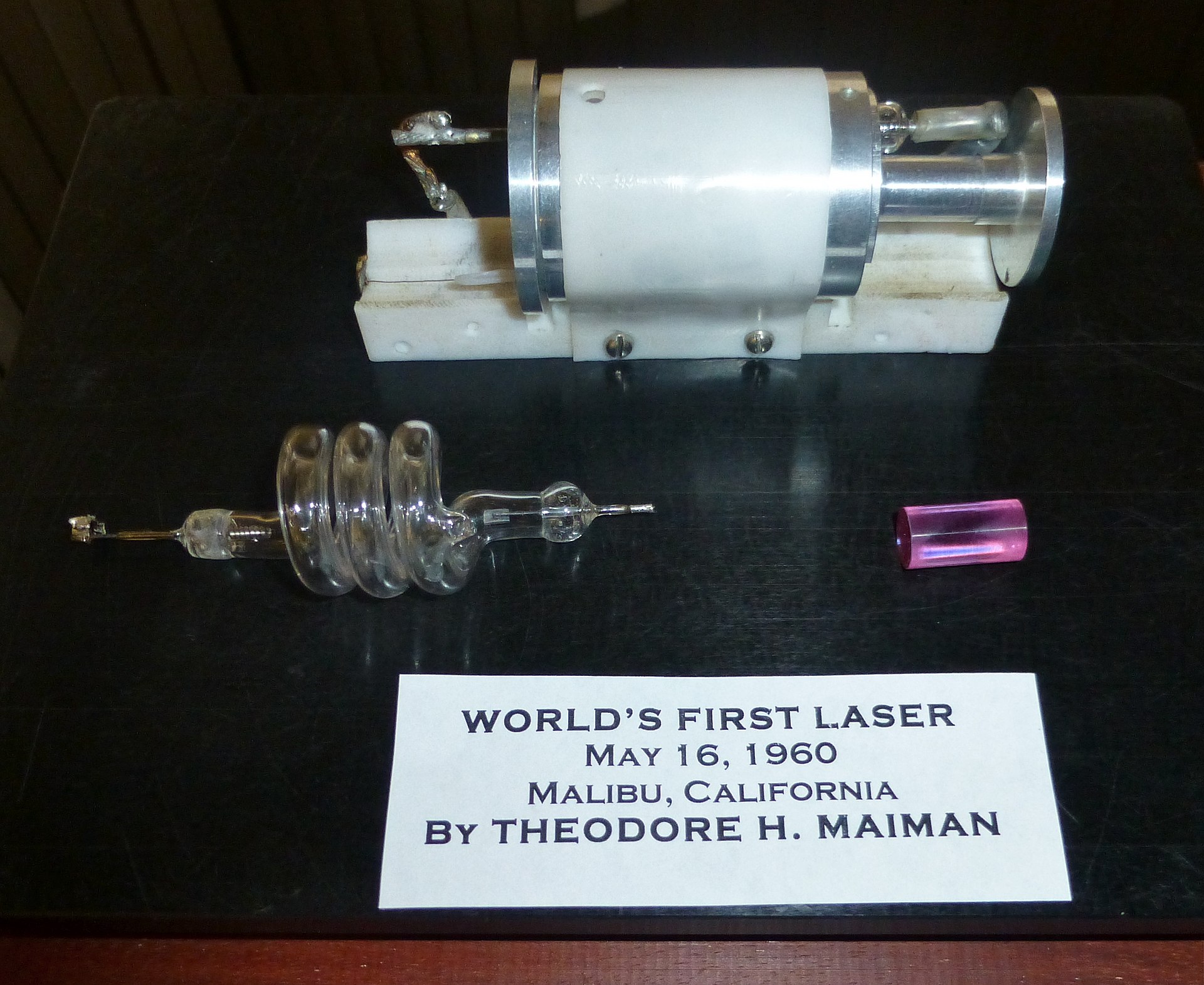 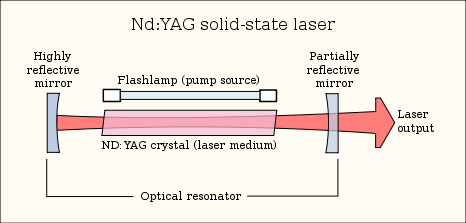 Lazerio principinė schema
Pusiau pralaidus Veidrodis
Veidrodis
Blykstė
Lazerio spindulys
Aktyvioji terpė
Optinis rezonatorius
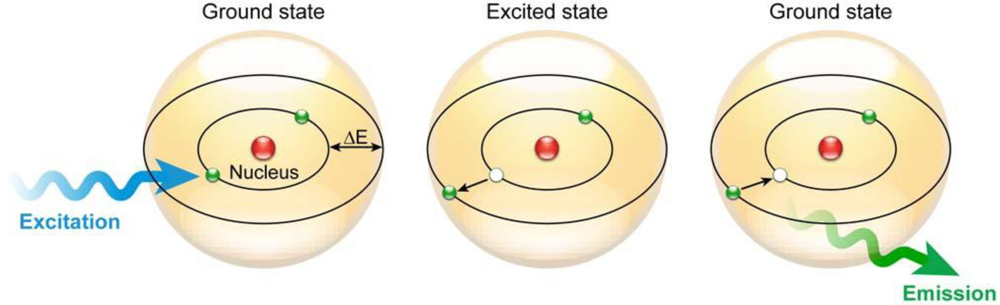 Pagrindinis lygmuo
Sužadintas lygmuo
Branduolys
Energija
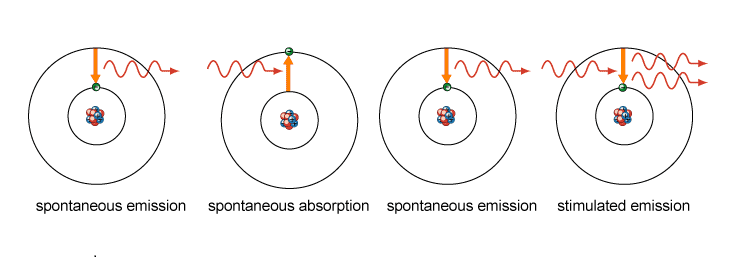 Savaiminis spinduliavimas
Priverstinis spinduliavimas
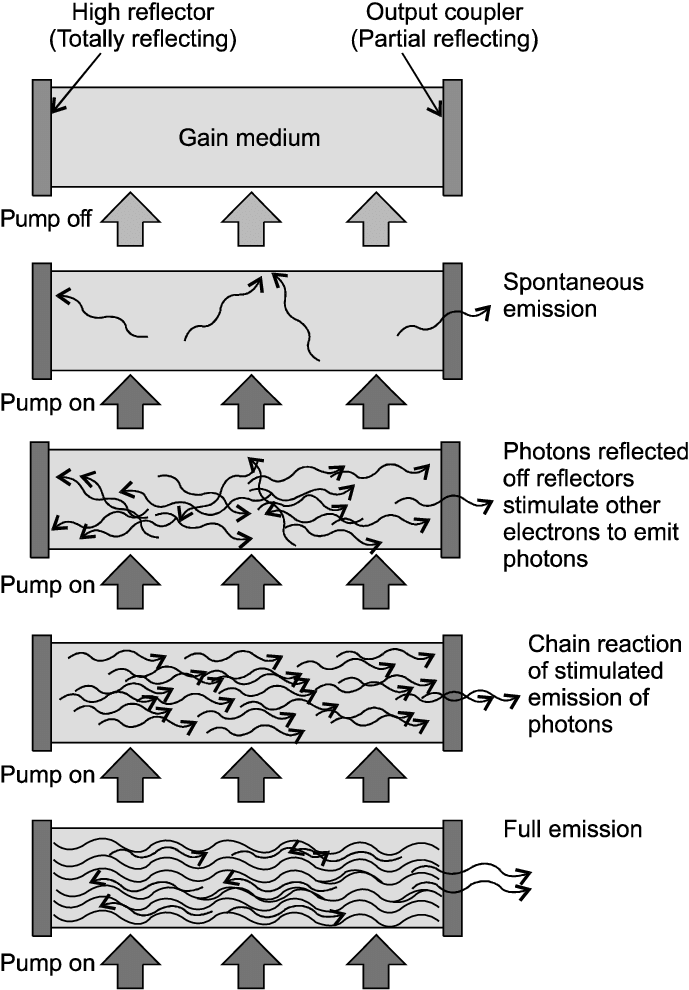 Savaiminis spinduliavimas
Fotonai atsispindi nuo veidrodžių ir priverčia kitus elektronus išskirti fotonus
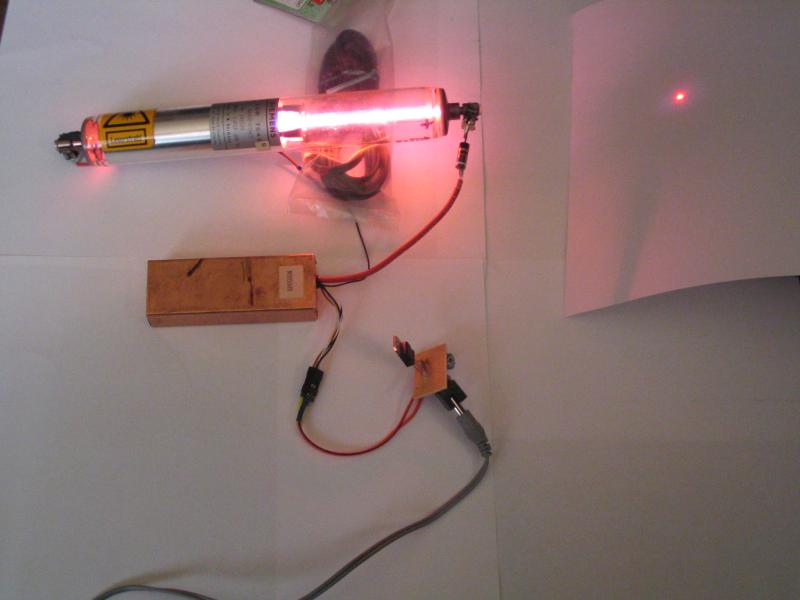 Dėl priverstinio spinduliavimo susidaro grandininė reakcija
Pilnas lazerio spinduliavimas
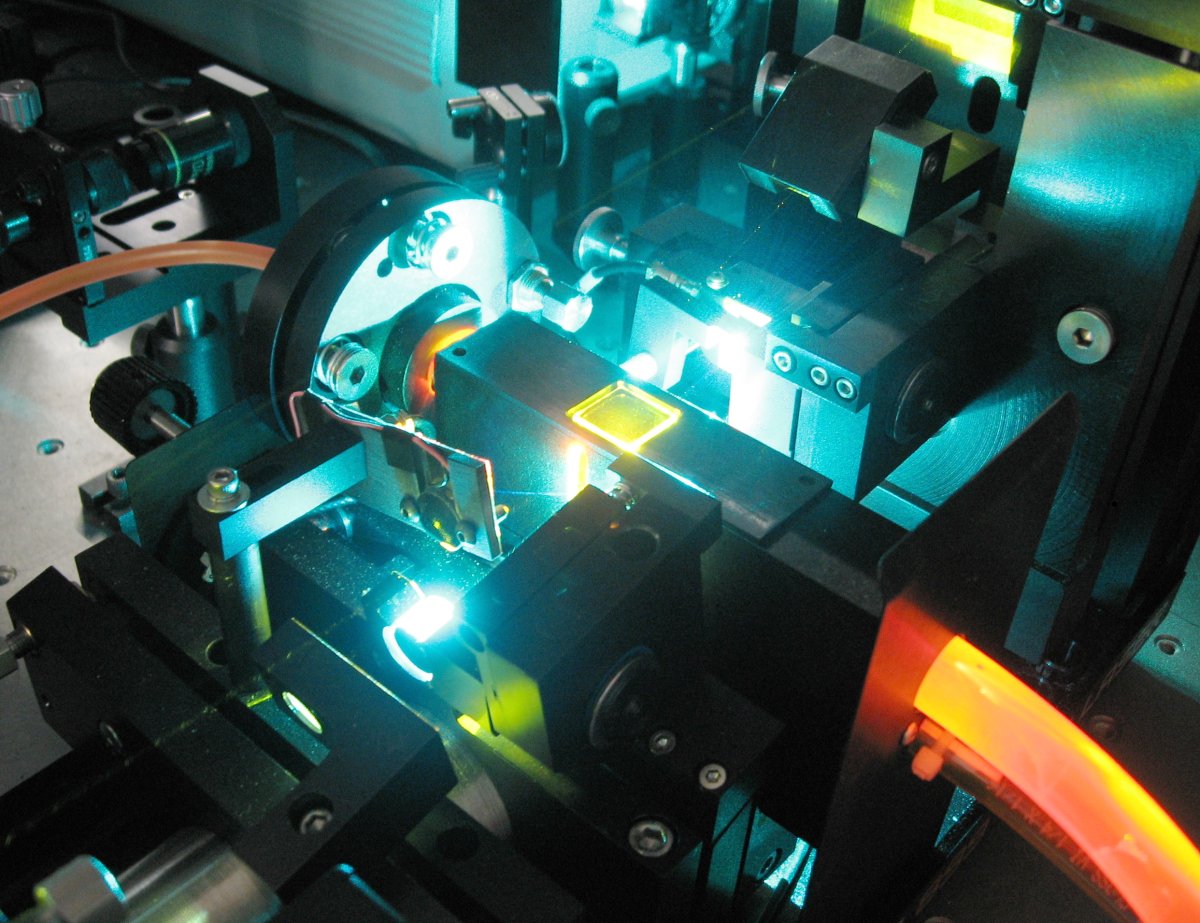 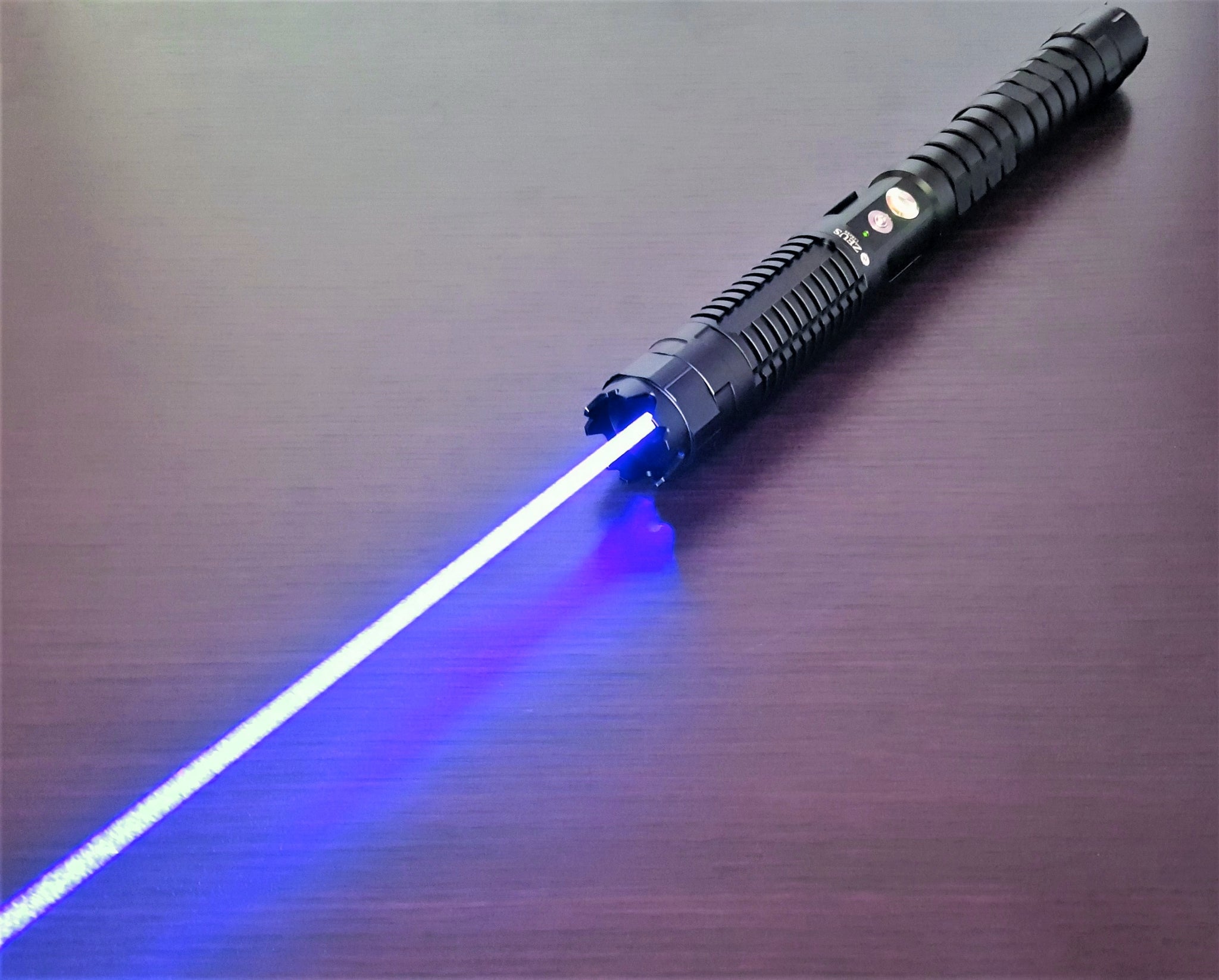 Lazeriu tipai
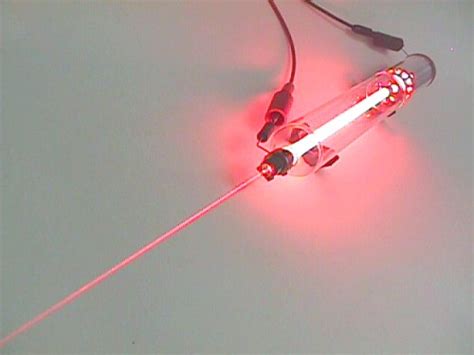 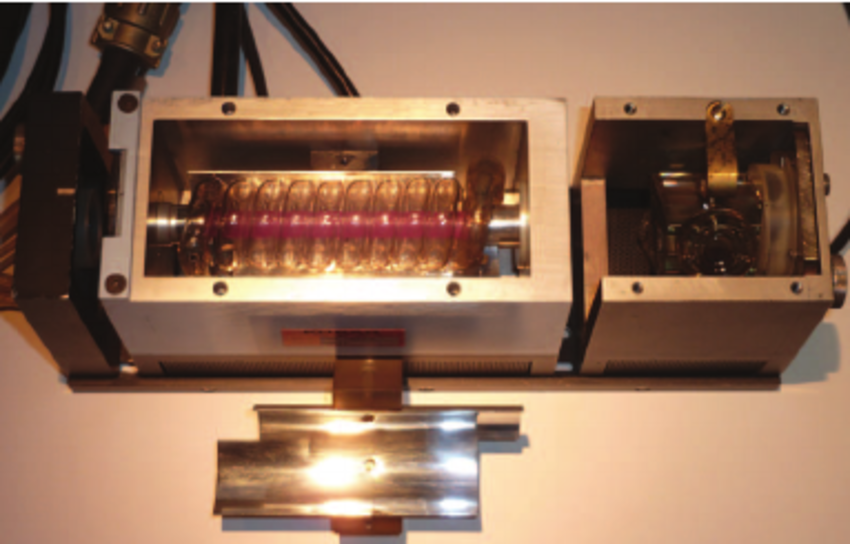 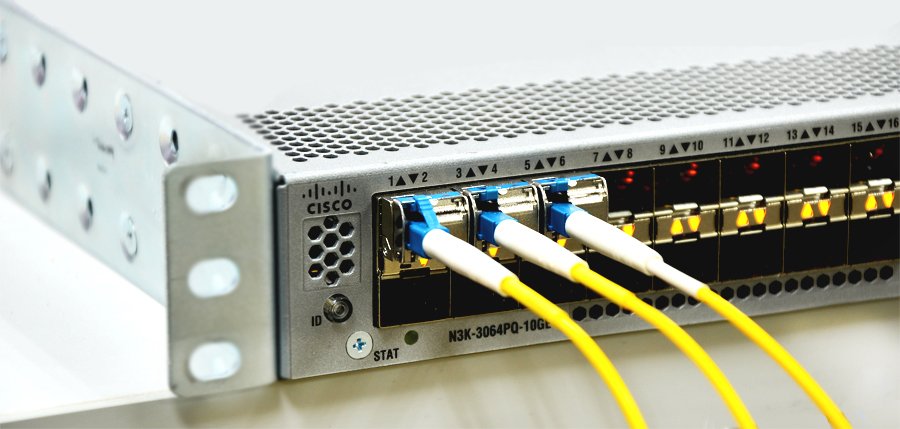 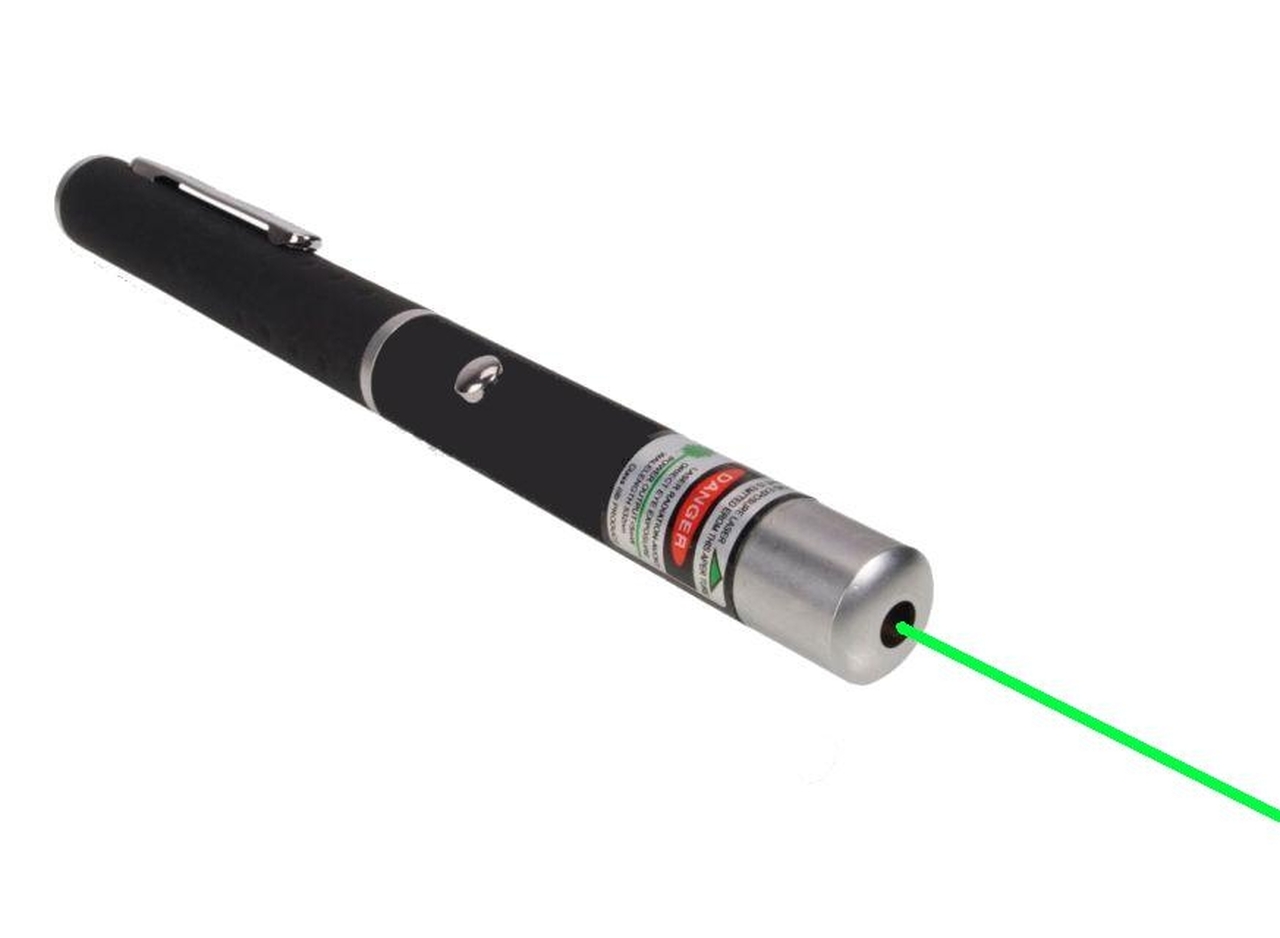 Puslaidininkinių lazerių panaudojimas:

Telecomunikacijos
Skanavimo prietaisai
Pramoginės prekės
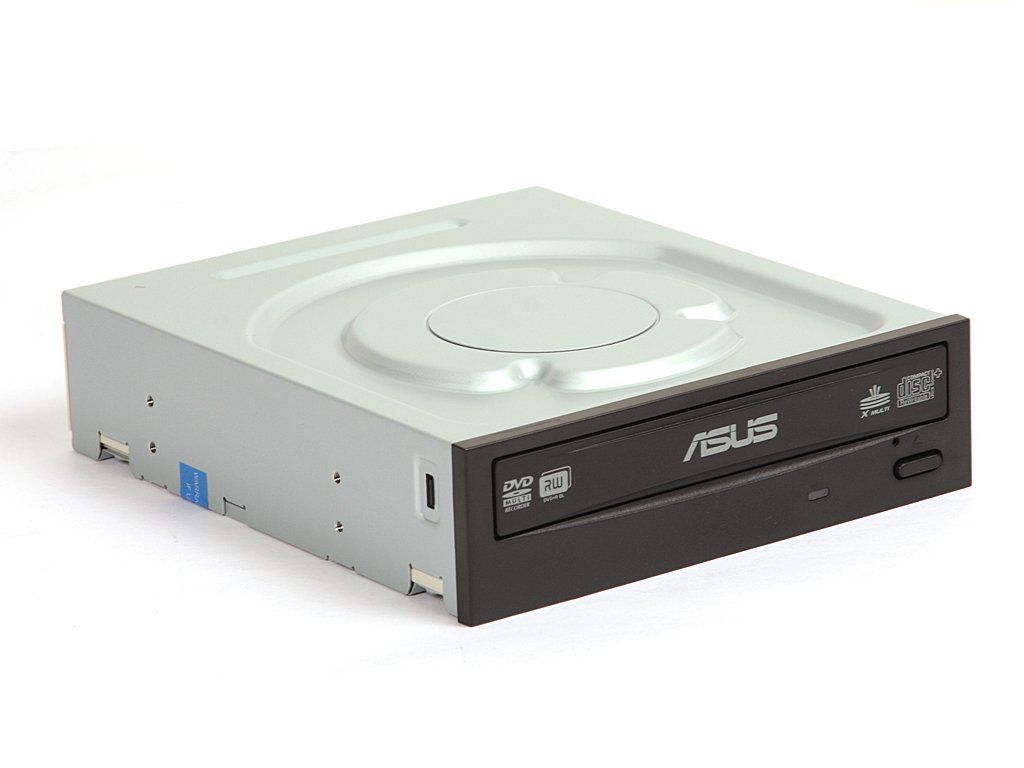 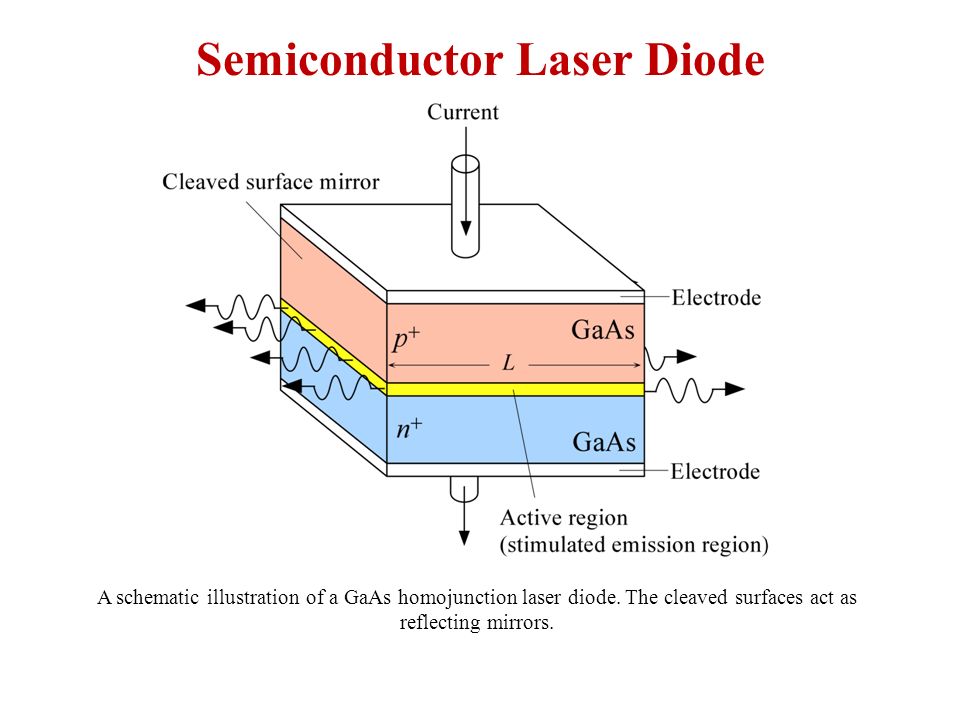 Puslaidininkinis lazerinis diodas
Srovė
Veidrodinis paviršius
Elektrodas
Elektrodas
Aktyvioji zona/vidinis regionas
Atsispindėjas fotonas
Anodas
Pusiau pralaidus veidrodis
Stipriai atspindintis veidrodis
Šviesos spindulys
Išsekęs regionas
Katodas
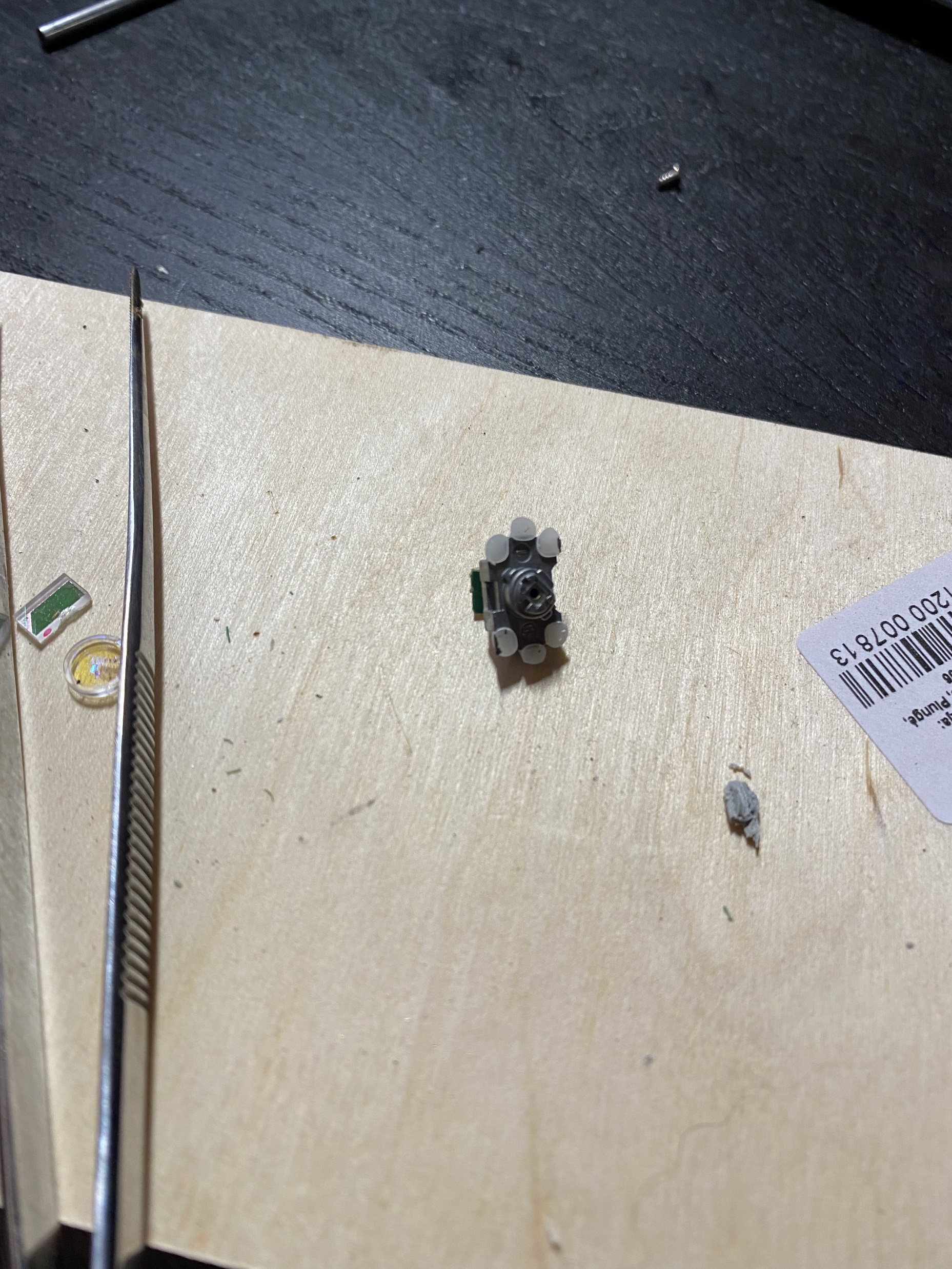 Lazerinis diodas ištrauktas iš CD skaitiklio ir įrašinėtojo
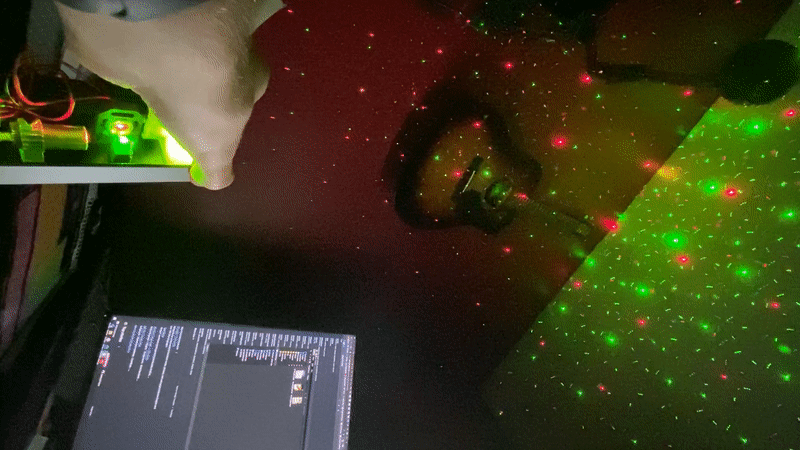 2 Lazerio spinduliai:Žalias 532nm 20mWRaudonas 650nm 100mW
Panaudoti 3 lęšiai:
52mm 4x didinimas
52mm 2x didinimas
52mm 1x didinimas
Skaičiavimai apie lazerius
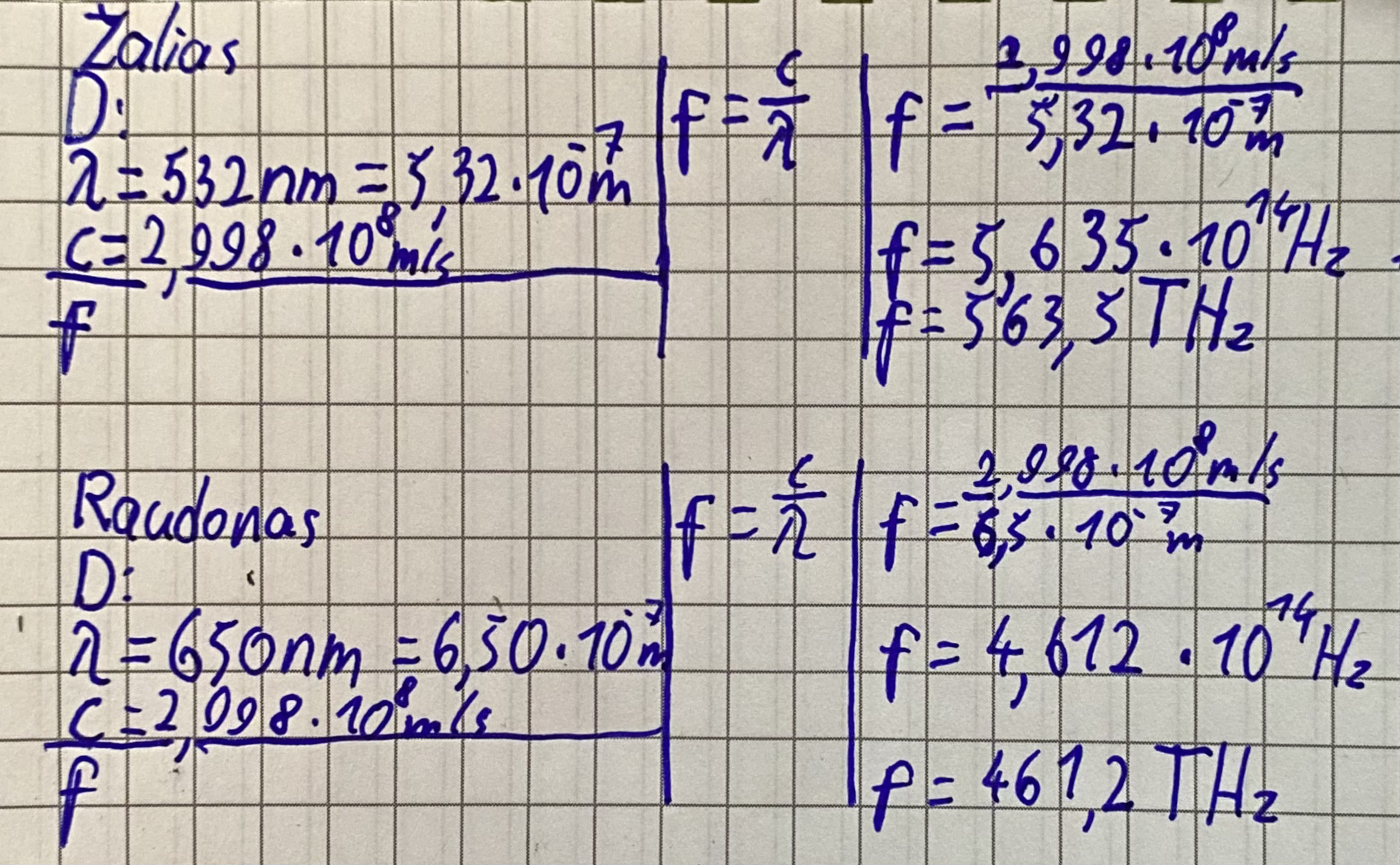 Žalio lazerio:
Dažnis – 563,5 THz
Fotonų energija – 3,734 * 10-19 J

Raudono lazerio:
Dažnis – 461,2 THz
Fotonų energija – 3,056 * 10-19 J
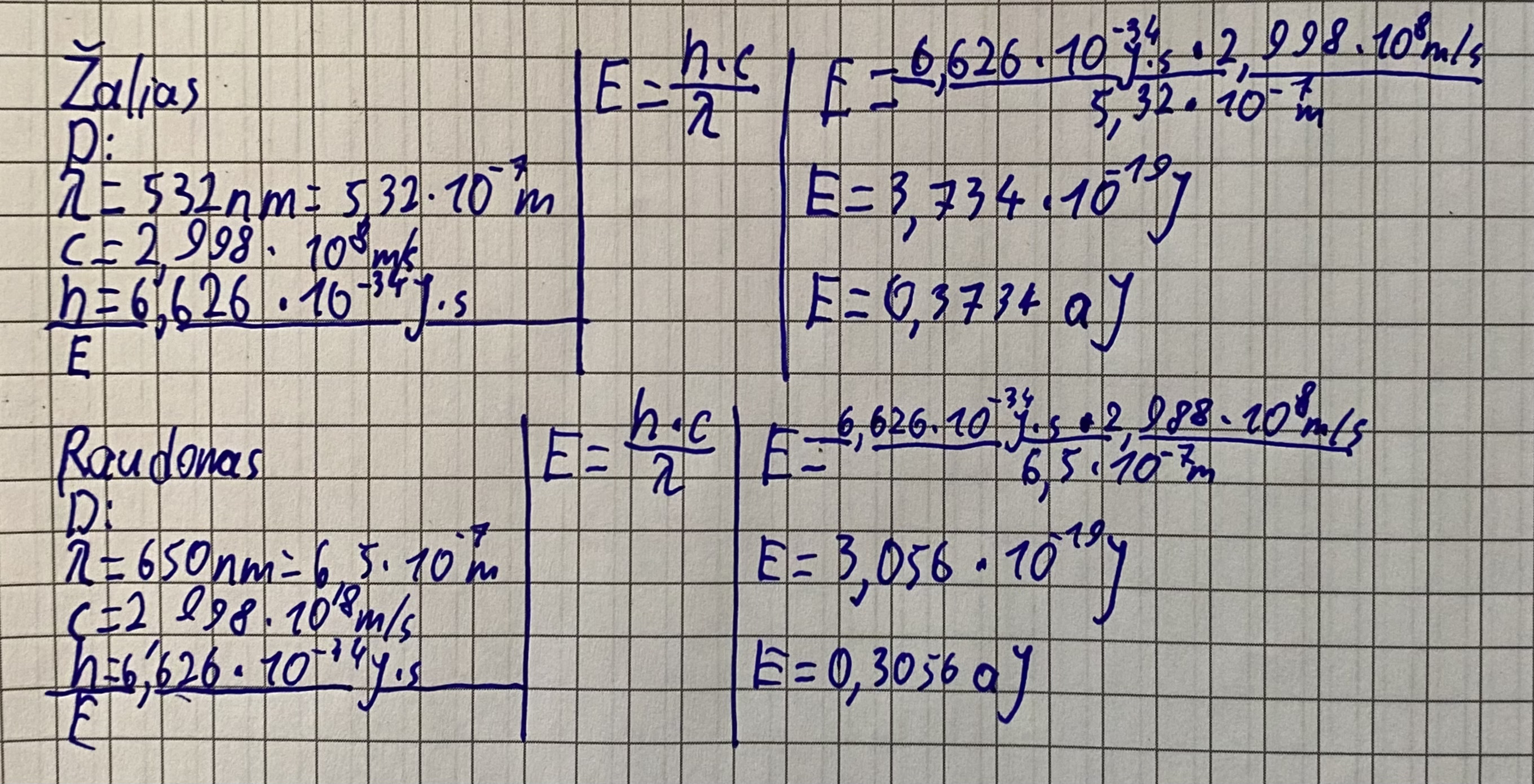 Lazerių saugumas
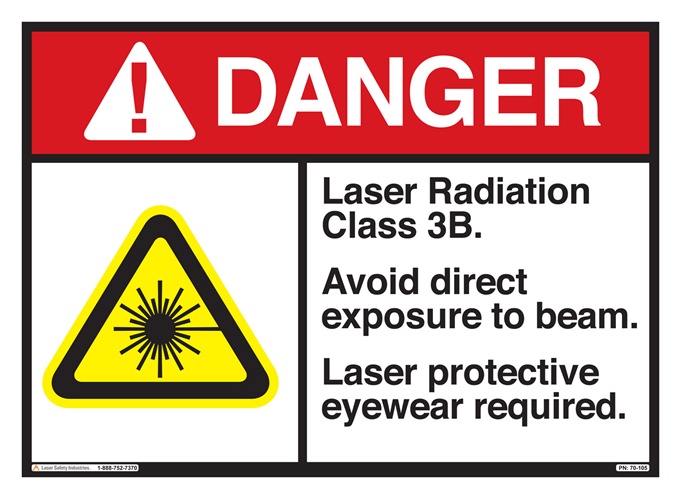 Šaltiniai:
wikipedia.org
Safety of Class 3B visible-beam lasers (lasersafetyfacts.com)
styropyro – YouTube
Google.com
endurancelasers.com
Fizikos vadovėlis
„Mokslas ir visata“ Mitchell Beazley